Omavaraisessa taloudessa elettiin pitkälti lehmien varassa. 

Nautakarjaa on maassamme kasvatettu ainakin 3000 vuotta sitten, mahdollisesti kauemminkin. 
1860-luvun nälkävuosien jälkeen karjatalous haluttiin nostaa maatalouden päätuotantosuunnaksi, 
sillä pohjoisissa olosuhteissa viljanviljely oli usein epävarmaa. Alkoi karjan tavoitteellinen kehittäminen 
ja jalostaminen. Ulkonäön, maantieteellisen sijainnin ja tuotoksen mukaan maamme alkuperäisestä 
karjasta muodostettiin kolme rotua: itäsuomenkarja (ISK) eli kyyttö, länsisuomenkarja (LSK) ja 
Pohjoissuomenkarja (PSK) eli lapinlehmä. Tänä päivänä arvokkaita rotuja suojellaan hyödyntämällä
niitä monipuolisesti maidon- ja lihantuotannossa, maisemalaidunnuksessa ja eläinavusteisessa 
toiminnassa niin matkailussa kuin hoivapalveluidenkin yhteydessä.
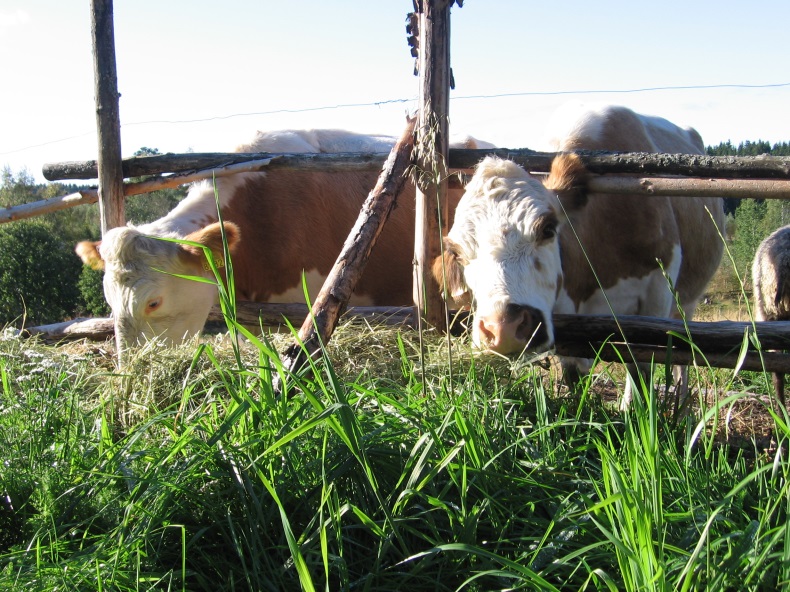 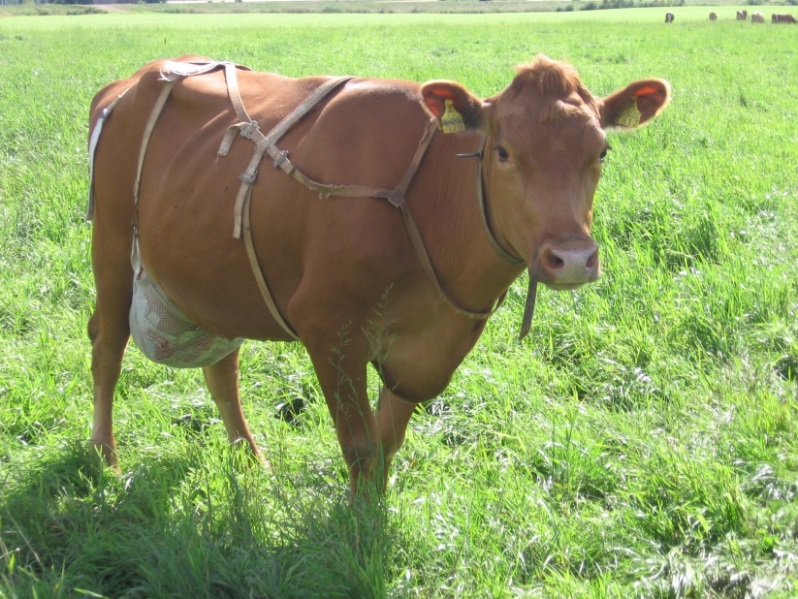 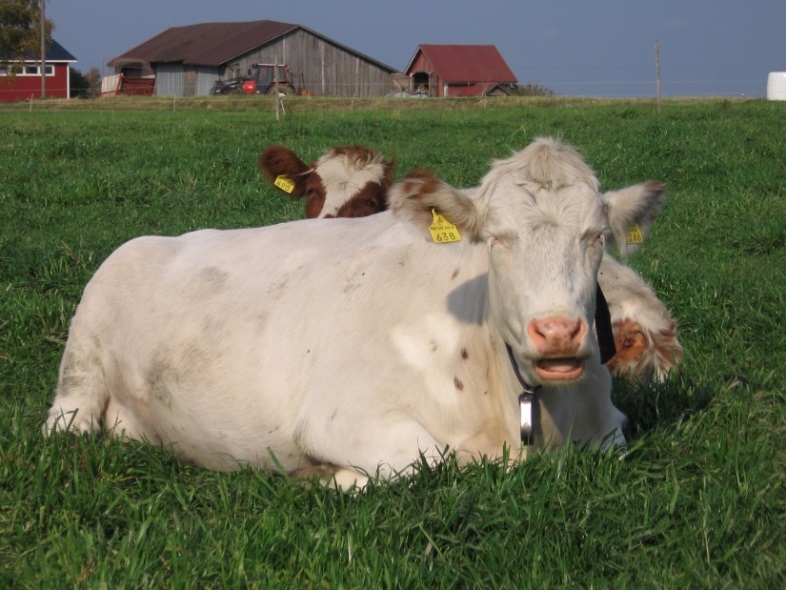 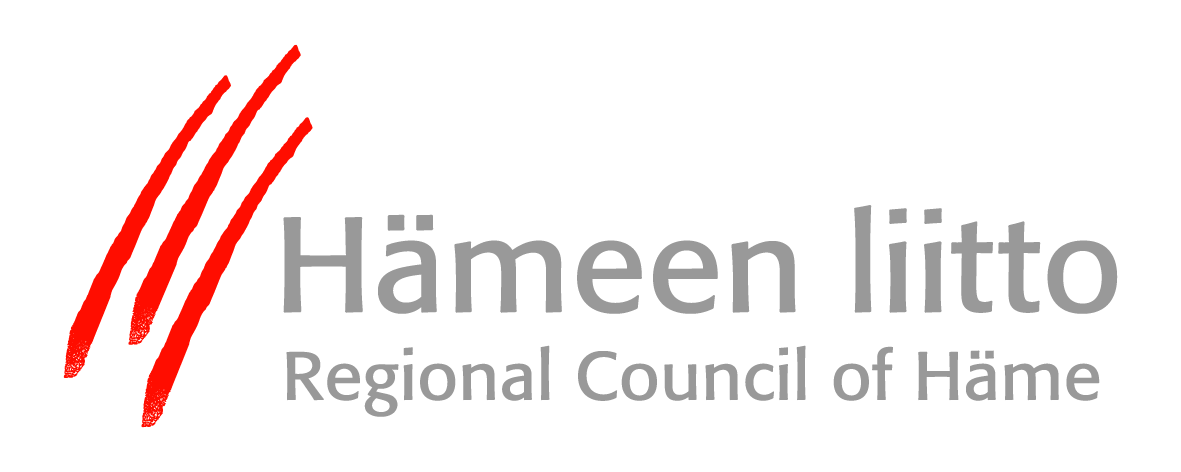 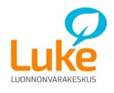 Tähän voit lisätä tietoja / kuvauksen / tarinan oman
yrityksesi / tilasi alkuperäisrotuisista lehmistä
valokuvien kera. 
Tässä muutama kysymys osviitaksi: 
Minkälaisia lehmiä teillä? Esim. ulkonäkö / luonne?
Mitä alkuperäislehmärotua ne ovat?
Minkä nimisiä lehmiä teillä on? 
Kuinka kauan teillä on alkuperäiskarjaa ollut?
Miksi ryhdyitte alkuperäiskarjan kasvattajaksi?
Miten lehmiä hoidatte / ruokitte?
Mikä niiden merkitys teillä / tilalle/ yritykselle on? esim. 
tuloja?
mielihyvää?
kauniita katsella?
elävöittävät ympäristöä?
hoitavat ympäristöä?
ovat osa omavaraista taloutta?
tuottavat erinomaista maitoa / lihaa oman käyttöön  
tai myyntiin?
jalostatte maitoa juustoksi tai muiksi tuotteiksi?
imettävät vasikoitaan?
osa ohjelma-/hyvinvointipalveluja?
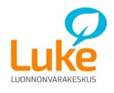 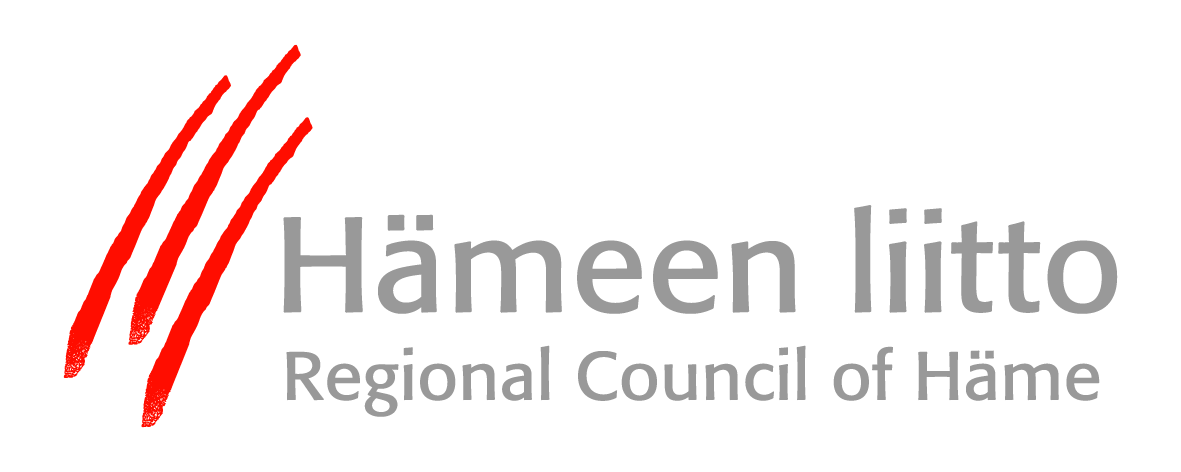